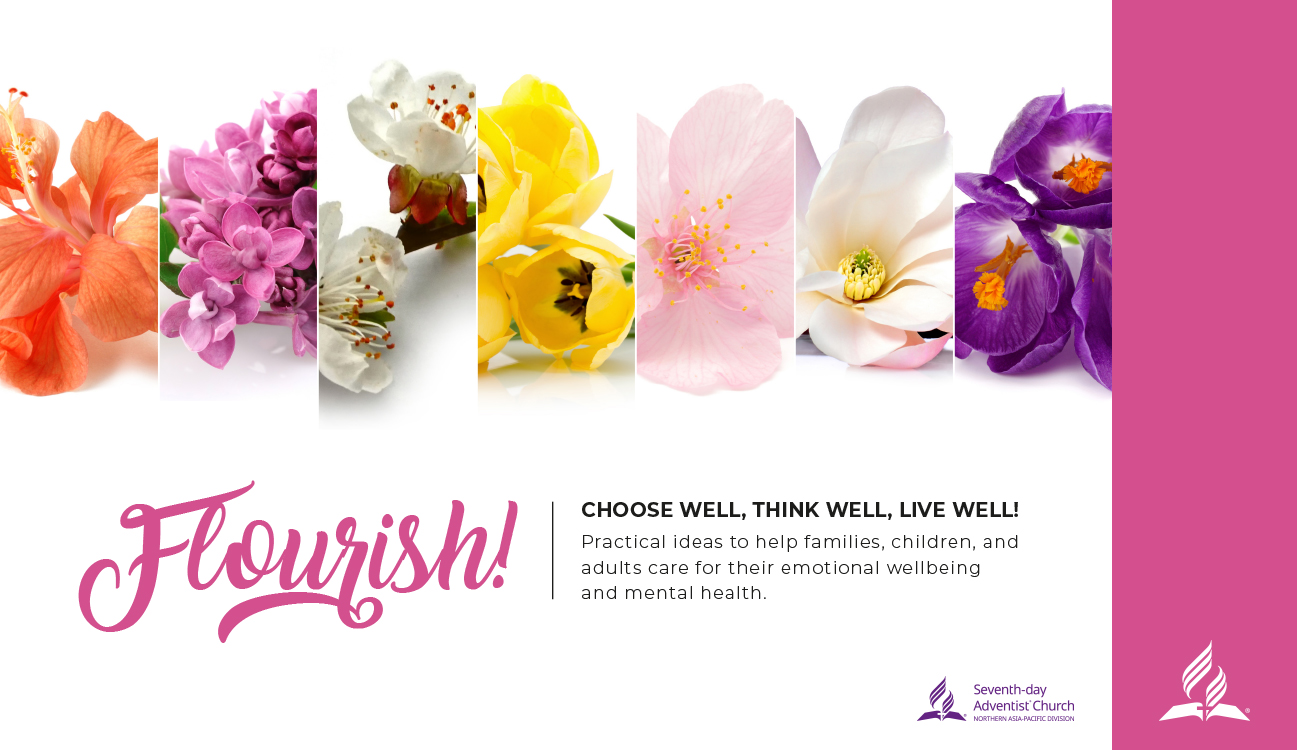 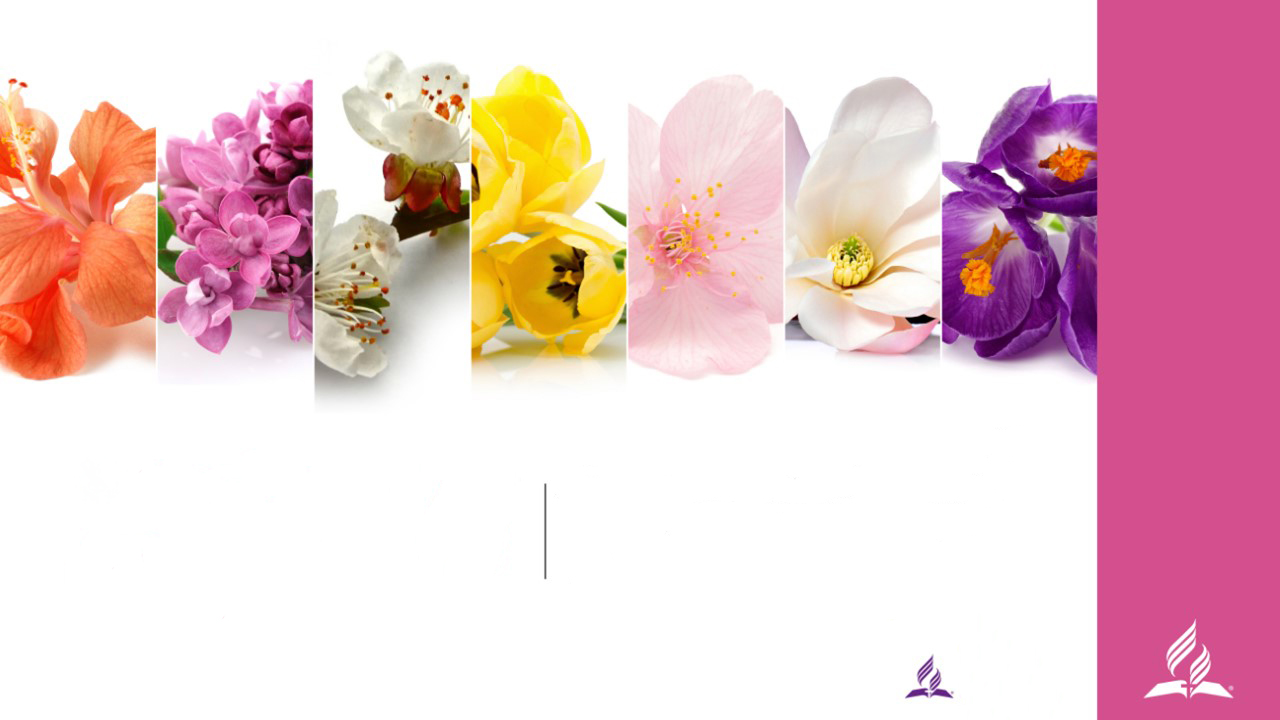 Процветай!
ВЫБИРАЙТЕ ХОРОШЕЕ, ДУМАЙТЕ О ХОРОШЕМ, ЖИВИТЕ ХОРОШО!
Практические идеи, чтобы помочь семьям,    детям и взрослым заботиться о их                    эмоциональном благосостоянии                               и умственном здоровье.
ВЫБИРАЙТЕ СМЕХ!
«Веселое сердце благотворно, как врачевство, а унылый дух сушит кости»
Притчи 17:22
Смех  
над чем-то позитивным и забавным 
заставляет весь организм
чувствовать себя прекрасно!
Поделитесь с другом или семьей, чем-то что заставит их рассмеяться. 
Смотрите смешные видео ролики о животных. Или пригласите гостей к себе домой и покажите смешные видео, а затем вместе проголосуйте какой был самым смешным.
Попросите одиноких и грустных людей рассказать, что им больше всего приносит удовольствие, а затем предложите им сделать это вместе с вами. 
Выберите смешной и позитивный фильм для просмотра со своей семьей или друзьями. Приготовьте попкорн и наслаждайтесь приятным вечером.
Играйте в шарады вместе со своей семьей или друзьями – изображая сюжет фильма, текст песни или название книги, чтобы кто-то угадывал.
Прочитайте главу книги Притчей в современном переводе Библии. 
Найдите самые смешные тексты и нарисуйте к ним комиксы, инсценируйте их или сделайте по ним пантомиму, чтобы другие угадывали какой текст вы изображаете.
Указательным пальцем нарисуйте какой-то предмет  на спине другого человека поверх одежды. Посмотрите, как быстро они смогут угадать что вы рисуете или пишете. 
Купите игрушку для маленького ребенка и поиграйте с ним.
Поищите в Интернете веселые и увлекательные игры, например, «Минута до победы», в которые вы можете играть дома с предметами, которые вы можете найти в своем доме.
Узнайте, как делать большие мыльные пузыри и запускайте их для детей в местном парке (www.redtedart.com). Или возьмите мелки и напишите на асфальте забавные цитаты и комментарии, чтобы повеселить прохожих людей.
ВЫБИРАЙТЕ СМЕХ!
«Веселое сердце благотворно, как врачевство, а унылый дух сушит кости»
Притчи 17:22